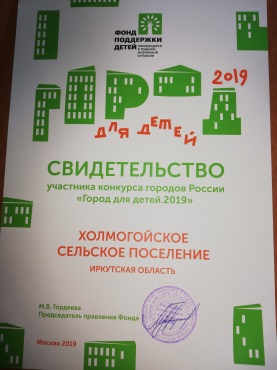 КОНКУРСНОЕ ЗАДАНИЕ №3
«Вместе с папами»
Игра «Форд Боярд» на Спартакиаде ТОСов
«Спартакиада ТОСов»-социально значимый прект в поселении, который объединил на спортивные соревнования 5 тосов.
Игра «Форд Боярд» объединила 7 семейных команд, возглавляли папы, которые вели свои команды к Победе.
Построение и представление команд
Разновозрастные участники
Собрать картинку, скакать на скакалке….
Азартные состязания были при игре в шашки
Меткость –забить гвоздь,Составить домино…Это только ПАПЫ!!!
Болельщики переживают за своих участников
За наградой идут дети!!!
Победители!!!